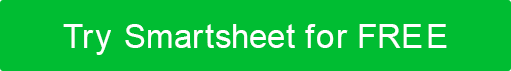 AGILE PROJECT TIMELINE TEMPLATE FOR POWERPOINT
Notes for Using This Template
Enter departments in the Department Key area. 

Adjust bars for each department to represent the length of time.  Add Milestone Dates and additional information within each bar or in the graph area, as needed.
DEPARTMENT KEY
PROD DEV
MARKETING
FINANCE
WEB DEV
INFRASTRUCTURE
TECH
SPRINT 5
SPRINT 4
SPRINT 3
SPRINT 1
SPRINT 2
TEAM A
TEXT
TEXT
TEXT
TEXT
SUMMER RELEASE
June 4th
TEXT
TEXT
TEXT
TEAM B
TEXT
TEXT
TEXT
TEXT
TEAM C
TEXT
TEXT
TEXT
TEAM D
TEXT
TEXT
TEXT
TEXT
TEXT
TEXT
AGILE PROJECT TIMELINE